ПРОЕКТ КАК ФОРМА УЧЕТА ДОСТИЖЕНИЙ УЧАЩИХСЯ(мастер – класс)
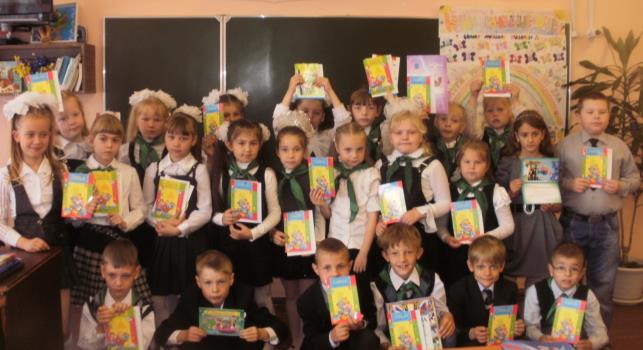 Клюкина Татьяна Александровна, 
учитель начальных классов 
МБОУ «СОШ № 7 им. В.Н. Пушкарева» МО «Островский район»
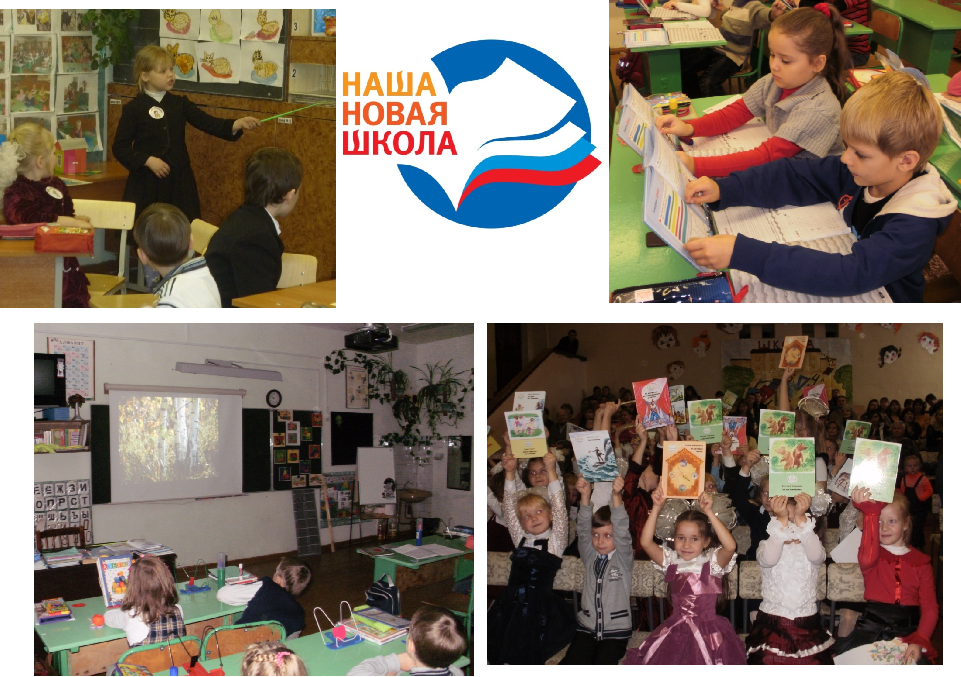 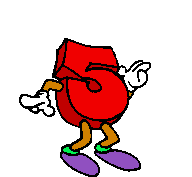 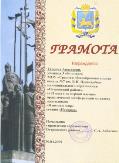 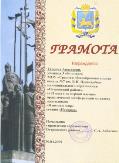 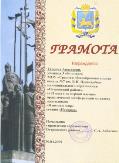 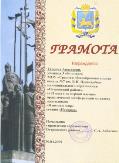 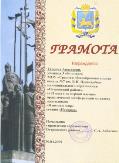 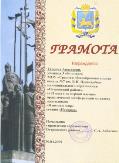 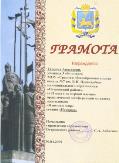 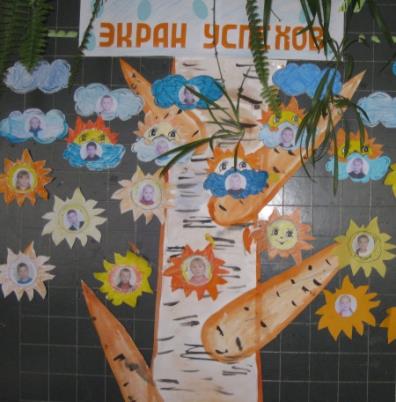 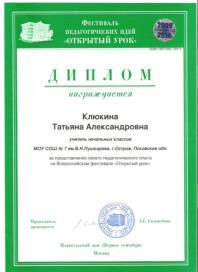 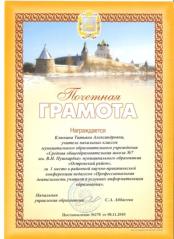 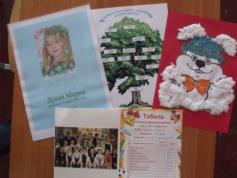 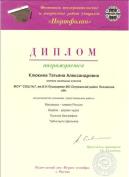 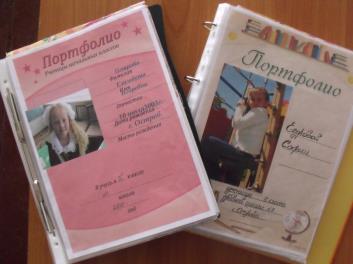 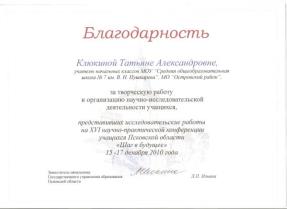 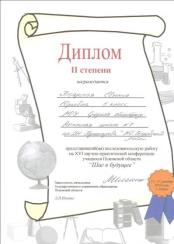 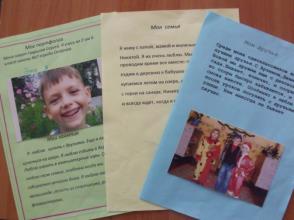 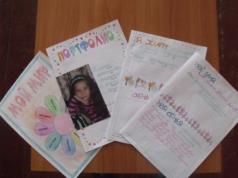 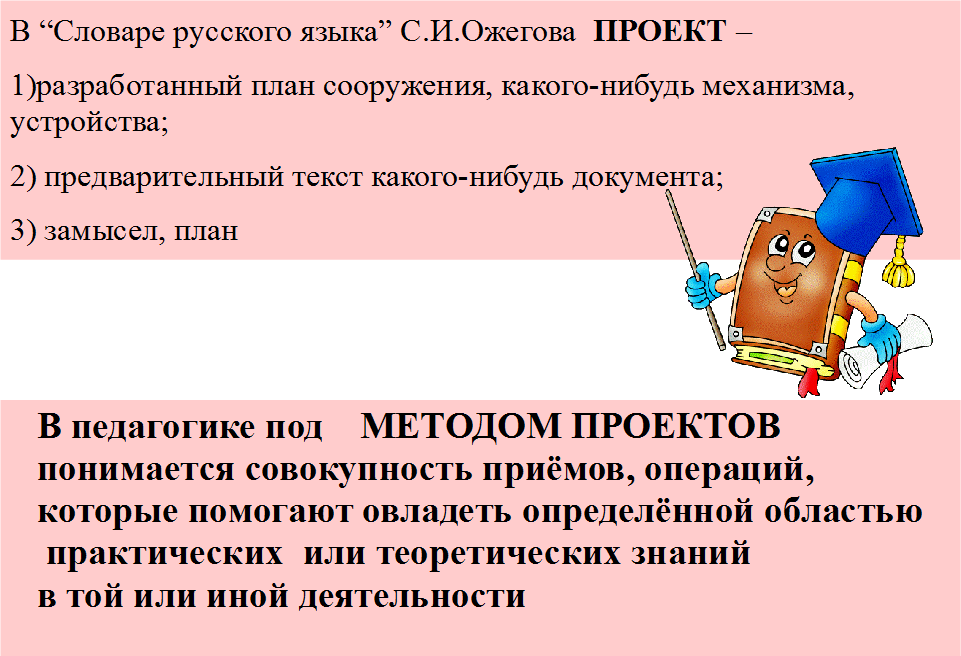 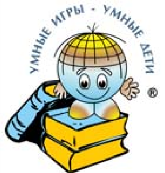 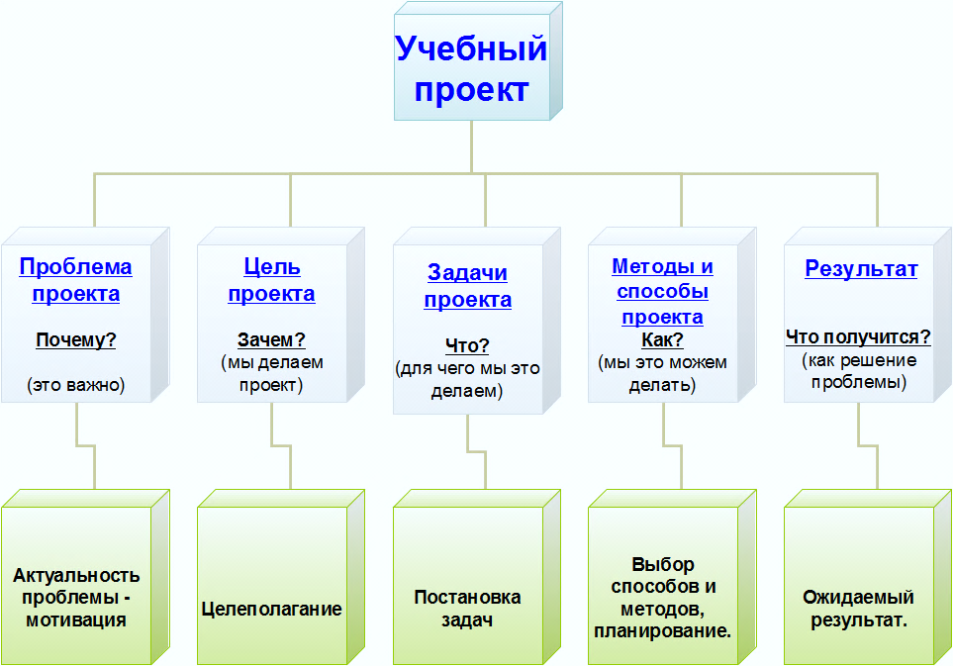 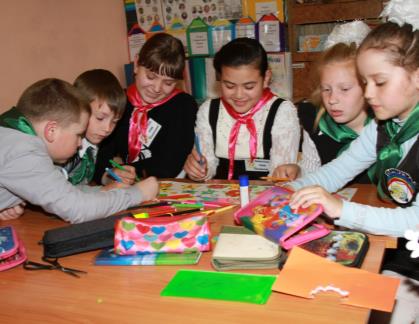 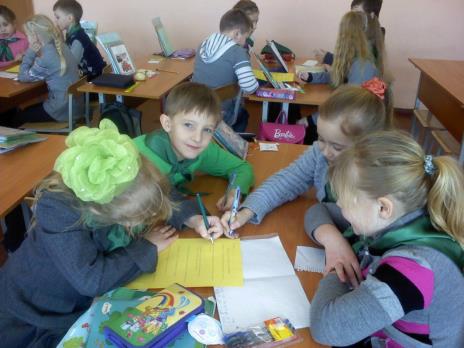 внеклассные мероприятия
уроки
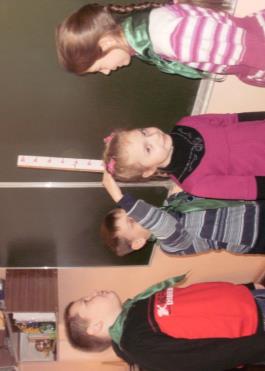 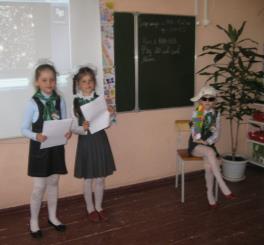 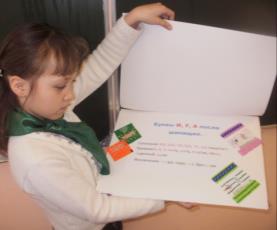 научные исследования
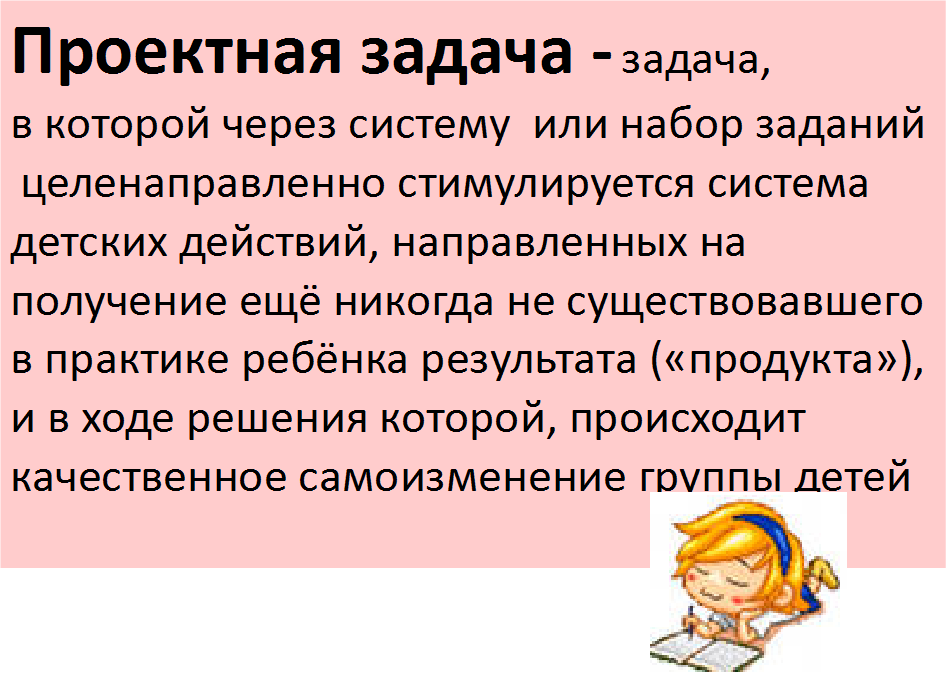 «Строительство Города проектов»
обобщение знаний  о  проектной деятельности ,  обмен  опытом
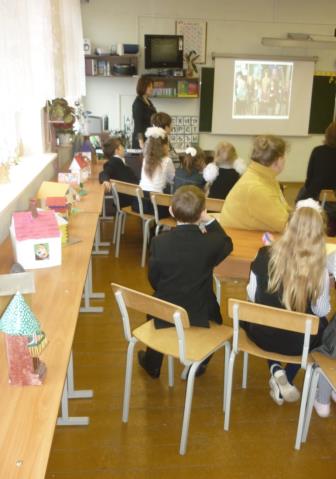 Этапы  работы над проектом
1. Организационно – подготовительный (мотивационный)

2. Планирующе – подготовительный

3. Информационно – операционный

4. Рефлексивно -- оценочный
Организационно – подготовительный 
(мотивационный этап
1. Создание проблемной ситуации

2. Формулирование темы проекта

3. Определение конечного результата
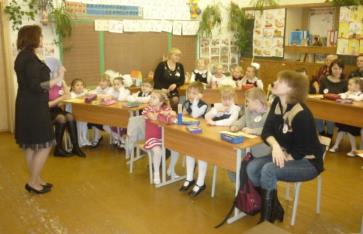 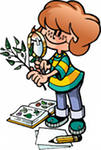 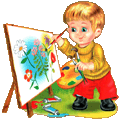 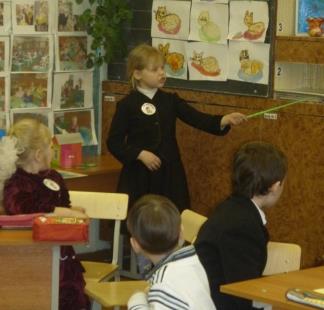 МОДЕЛИРОВАНИЕ  ВИРТУАЛЬНОГО ГОРОДА
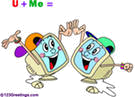 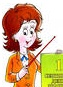 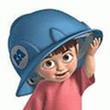 Планирующе-подготовительный этап
1.Объединение в группы, распределение обязанностей

2.Составление графика работы над проектом

3. Поиск информации
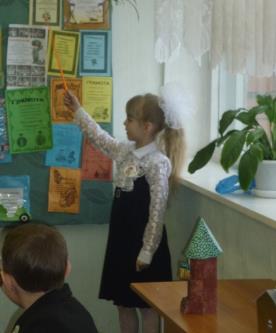 6 команд,  в каждой
выбирают:

архитектора
дизайнера
инженера - конструктора
эколога
экскурсовода
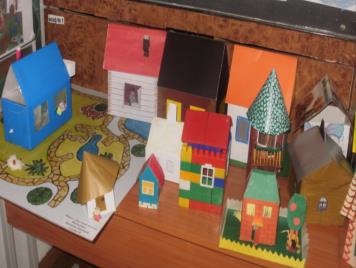 Информационно-операционный этап
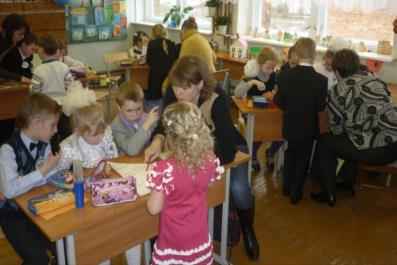 1. Работа групп по плану

2. Консультации с руководителем

3. Систематизация и классификация
собранного материала

4. Создание проектного продукта
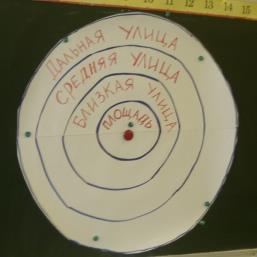 Каждая команда получает «район»,  на котором
 изображают:
архитекторы и инженеры - улицы, учреждения,
 где пройдут запланированные проекты;

экологи - дороги, скверы, парки, стадионы,
 которые помогут сберечь здоровье и комфортное
 состояние каждому жителю;

дизайнеры - достопримечательности
(музеи, выставочные залы), украшающие  город
и привлекающие внимание туристов
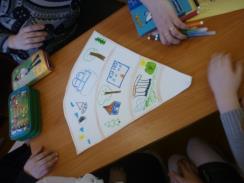 Проектная  
деятельность
Исследовательская    деятельность
ЦЕЛЬ -  уяснение сущности явления, открытие новых закономерностей
ЦЕЛЬ  – реализация проектного замысла
Исследование, и соответственно,  
ГИПОТЕЗА  может быть не всегда
Выдвижение  ГИПОТЕЗ , 
их экспериментальная и теоретическая проверка 
всегда
ИССЛЕДОВАНИЕ – процесс выработки новых знаний, истинное творчество
ПРОЕКТ – это замысел, план,  творчество по плану
Этапы  проектной деятельности:
Этапы научного исследования:
•    определение  темы и названия проекта, поиск и анализ проблемы, постановка цели;

•    обсуждение возможных вариантов исследования,  сбор и изучение информации, определение формы продукта, составление плана работы, распределение обязанностей;

•    выполнение запланированных технологический операций, внесение необходимых изменений;

•    подготовка и защита презентации;

•    анализ результатов и  оценка качества выполнения проекта
формулирование проблемы, обоснование актуальности выбранной темы;

  постановка цели и конкретных задач исследования;

  определение объекта и предмета исследования;

  выбор метода (методики) проведения исследования;

 описание процесса исследования;

  обсуждение результатов исследования;

  формулирование выводов и оценка полученных результатов
Классификация проектов
по профилю знаний:

монопроекты – в рамках одного учебного предмета,
при этом выбираются наиболее сложные темы или разделы
 программы; укладываются в классно-урочную систему;

межпредметные – по двум или более предметам;
чаще выполняются во внеурочное время;

надпредметные – выходят за рамки предметов
Классификация проектов
на уровне контактов:

внутриклассные – проекты, проводимые в одном классе;

внутришкольные – проекты, организуемые внутри одной
 школы, на уроках по одному предмету, или междисциплинарные;

региональные – проекты, организуемые между школами,
 классами внутри региона, внутри одной страны;

международные – в них реализуется диалог культур
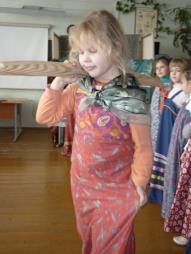 Классификация проектов
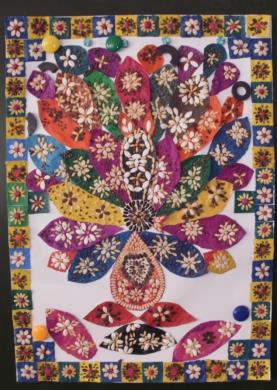 по доминирующей
деятельности учащихся:
 
исследовательские;

творческие;

игровые;

информационные;
социально-значимые
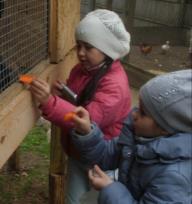 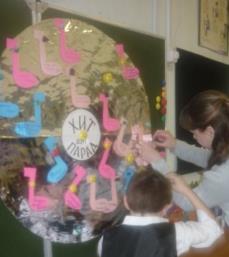 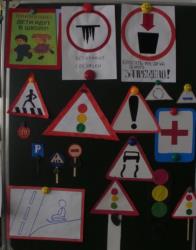 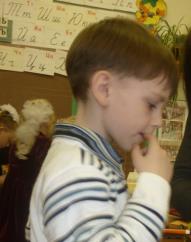 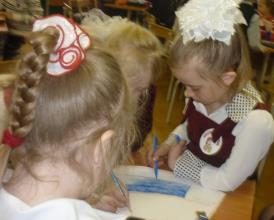 Формы продуктов проектной деятельности.
Выставка
Видеоклип, видеофильм
Газета
WEB - сайт
Журнал
Публикация
Карта
Буклет
Сказка
Серия иллюстраций
Сценарий
Пакет  рекомендаций
Экскурсия
Учебное пособие
Игра
Путеводитель
Праздник
Атлас, справочник
Письмо в …
Анализ социологического опроса
Демонстрация видео фильмов
Деловая игра
Диалог историч. и литературных героев
Игра 
с залом
Инсценировка события
Научная конференция
Иллюстрация фактов, событий
Виды презентаций проектов
Научный доклад
Экскурсия
Пресс- конференция
Телепередача
Спектакль
Путешествие
Ролевая игра
Реклама
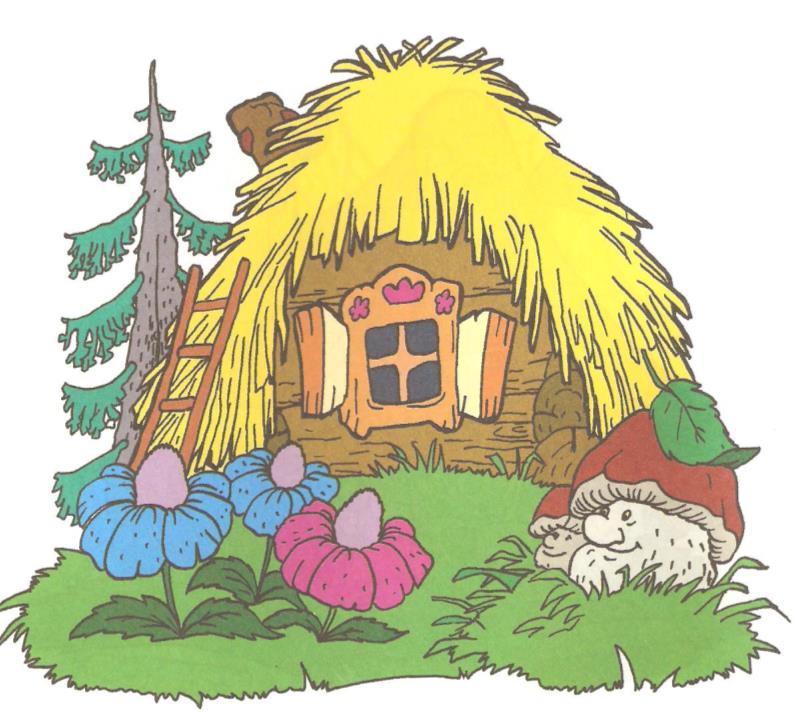 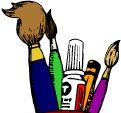 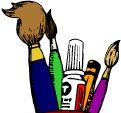 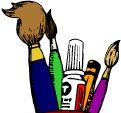 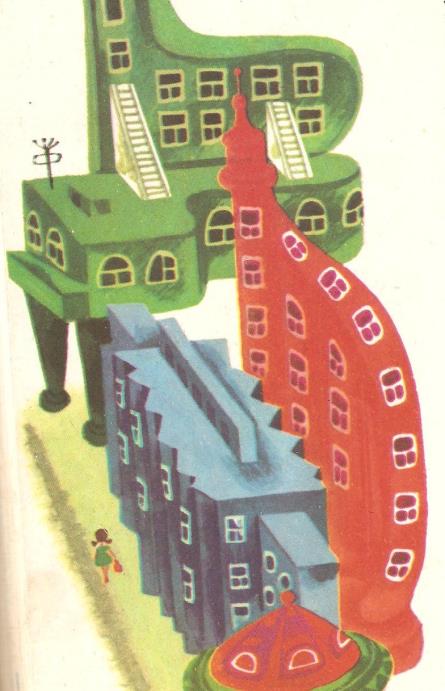 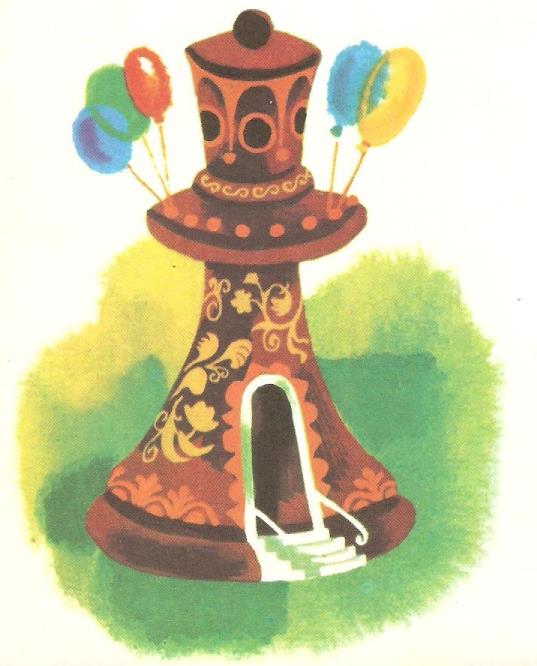 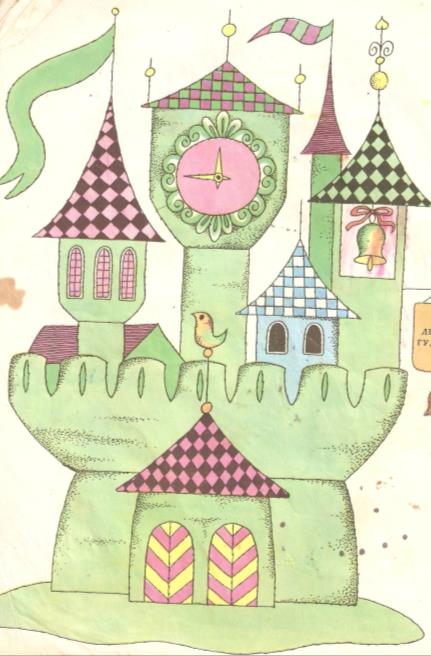 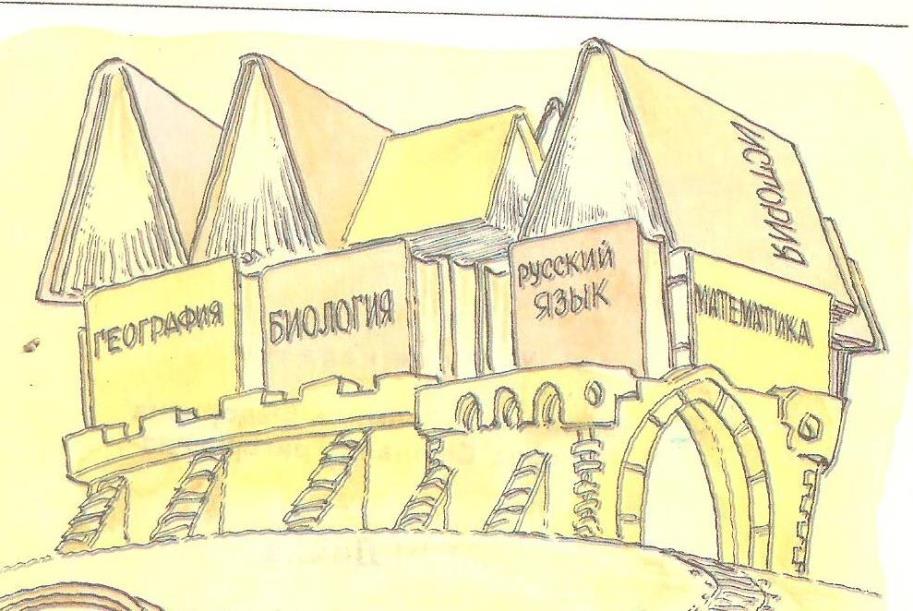 Город – это тысячи разных машин, множество ярких красивых        
                                                                                                     витрин.
Это площади, улицы и проспекты, это цирк, куда ходят дети.
Город – это фабрики и заводы и огромные  небоскрёбы.
 
Город – это театры и музей, в парке качели и карусели, 
Это пролёты мостов и вокзалы,
Школы, сады, зоопарки, трамваи,  бассейны и стадионы, 
Брызги фонтанов, цветы и газоны.
 
Город – это множество магазинов и скверов очень красивых…
Величавые храмы и звон колокольный, и в граните, и в мраморе память народная.
 
Это реклама и сотни названий, банки, аптеки, красивые здания.
Сколько всего, что не перечесть! 
А что еще в вашем городе есть?. .
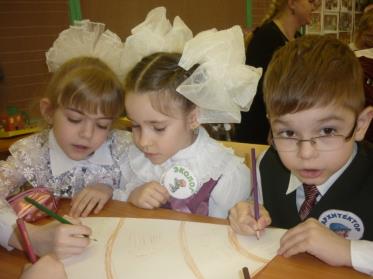 Научно-исследовательская улица
Внеклассная улица
Урочная улица
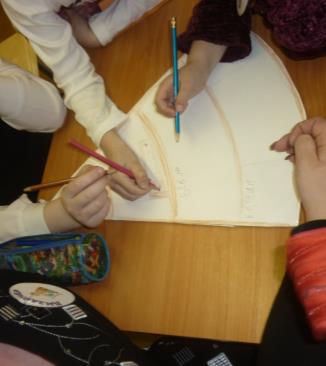 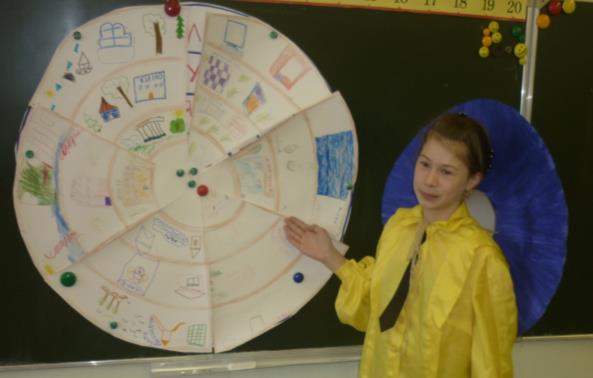 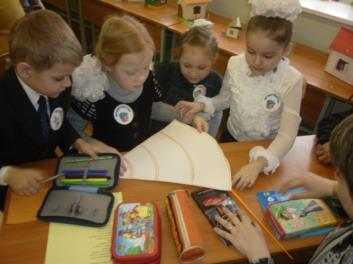 Рефлексивно-оценочный этап
1. Выбор формы представления проекта

2. Составление текста для представления

3. Репетиция представления

4. Представление проекта
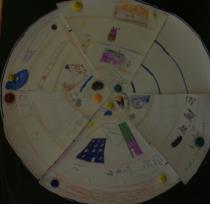 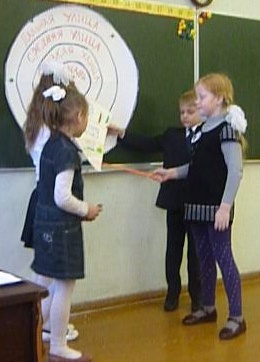 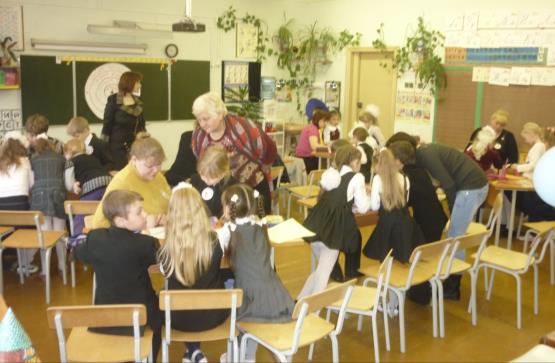 САМОАНАЛИЗ ПРОЕКТНОЙ ДЕЯТЕЛЬНОСТИ
Обсудите, как работала группа. Возле утверждений поставьте «+»  или «-»

тихо 
шумно
дружно (нет ссор)
ругались
активно
спорили по делу
слушали друг друга
понимали задания
правильно выполняли
работали все
работало несколько человек

Посчитайте 
за каждый «+» – 5 баллов
за каждый «-» – 1 балл
Я  узнал …
В ходе работы удалось научиться…
Порадовался тому, что…
Постигаешь (улавливаешь) смысл…
Выражу свое мнение, свою позицию…
ПРЕСКУРАНТ УСЛУГ
------------------------------------------------------------------------------
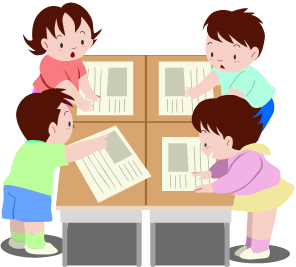 Оформление  проектной папки
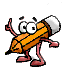 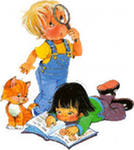 Паспорт проекта
 Планы выполнения проекта
 Промежуточные отчеты группы
 Результаты исследований и анализа
 Записи всех идей, гипотез и решений
 Краткое описание всех проблем
 Эскизы,  чертежи, наброски продукта
 Материалы к презентации (сценарий)
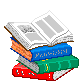 Участие и победы в школьной и районной
     НПК  «Я познаю мир»
Участие и победы в районной НПК «Шаг в будущее»
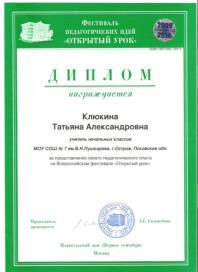 Участие в российском фестивале
исследовательских и творческих работ
учащихся «Портфолио»
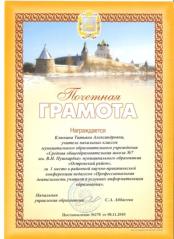 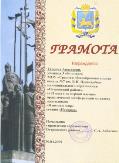 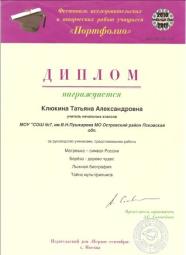 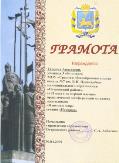 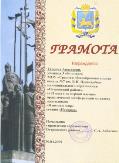 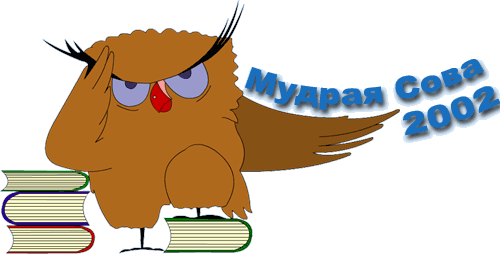 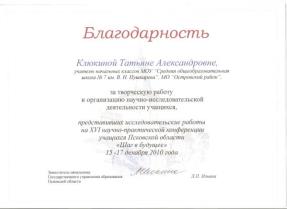 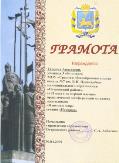 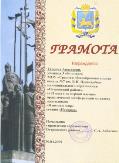 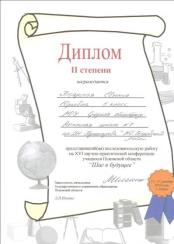 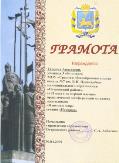 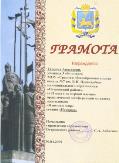 Проектные умения на различных этапах работы
Параметры внешней оценки проекта
значимость и актуальность выдвинутых проблем,  корректность используемых методов исследования
активность каждого участника проекта в соответствии с его индивидуальными возможностями
коллективный (групповой) характер принимаемых решений, 
характер общения и взаимопомощи
глубина проникновения в проблему
привлечение знаний из других областей
доказательность принимаемых решений, умение аргументировать свои выводы
эстетика оформления результатов проведенного проекта, 
умение отвечать на вопросы оппонентов, лаконичность и аргументированность ответов каждого члена группы
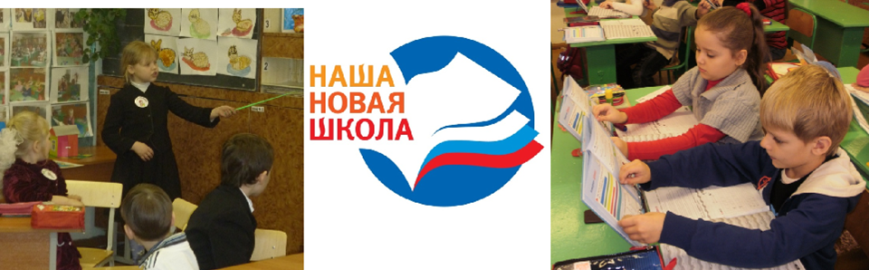 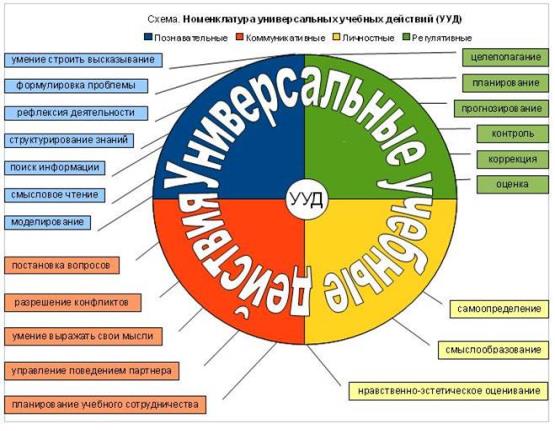 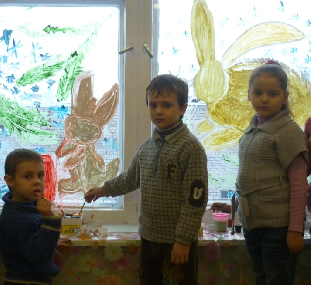 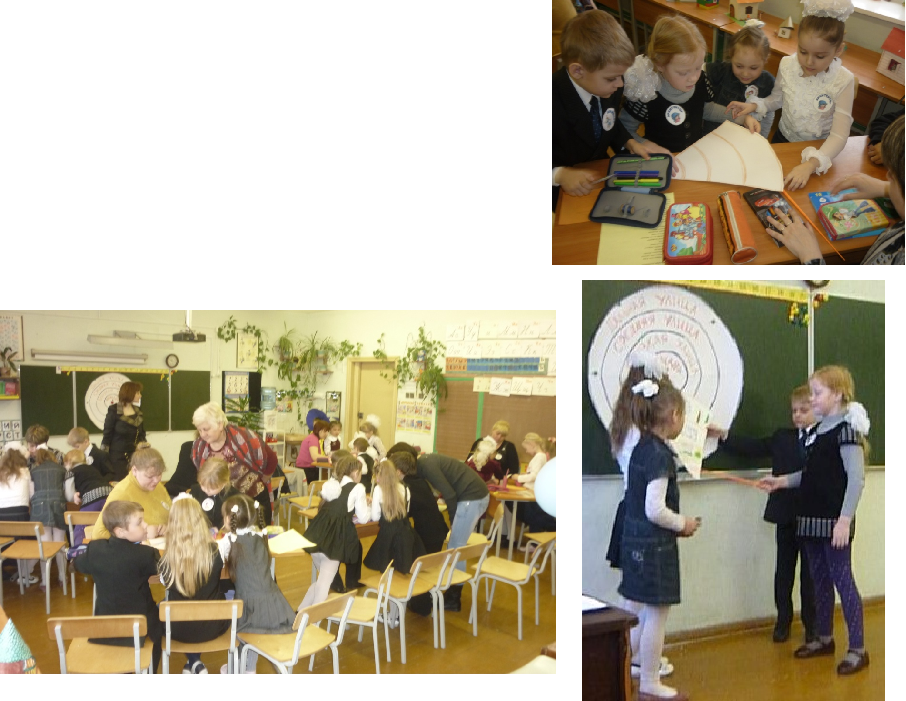 СПАСИБО 
ЗА 
ВНИМАНИЕ!
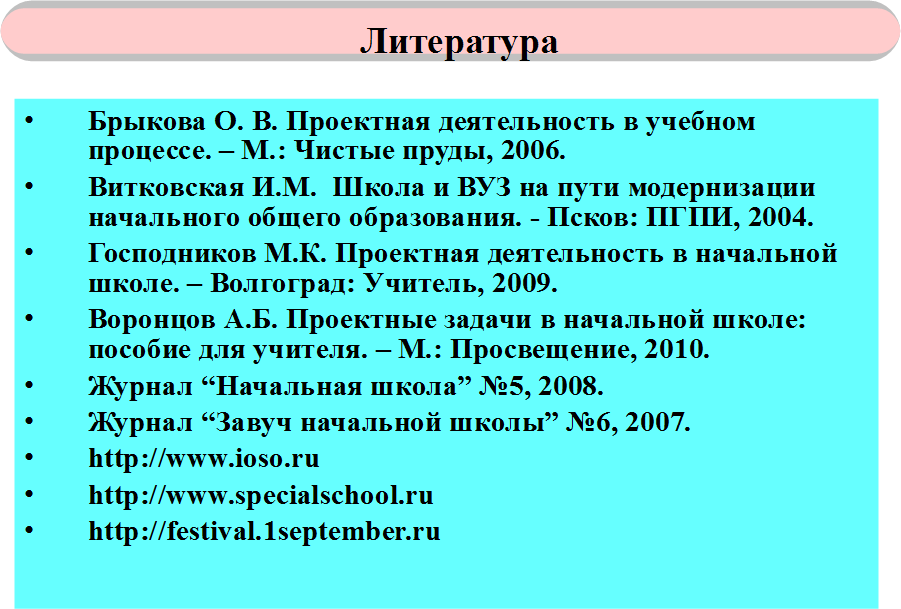